Capturing learning -  Learning Log
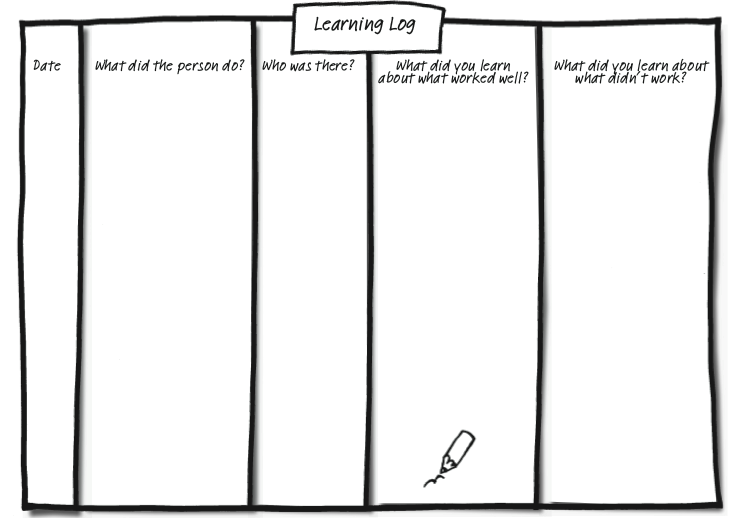 © TLCPCP 2019 www.tlcpcp.com
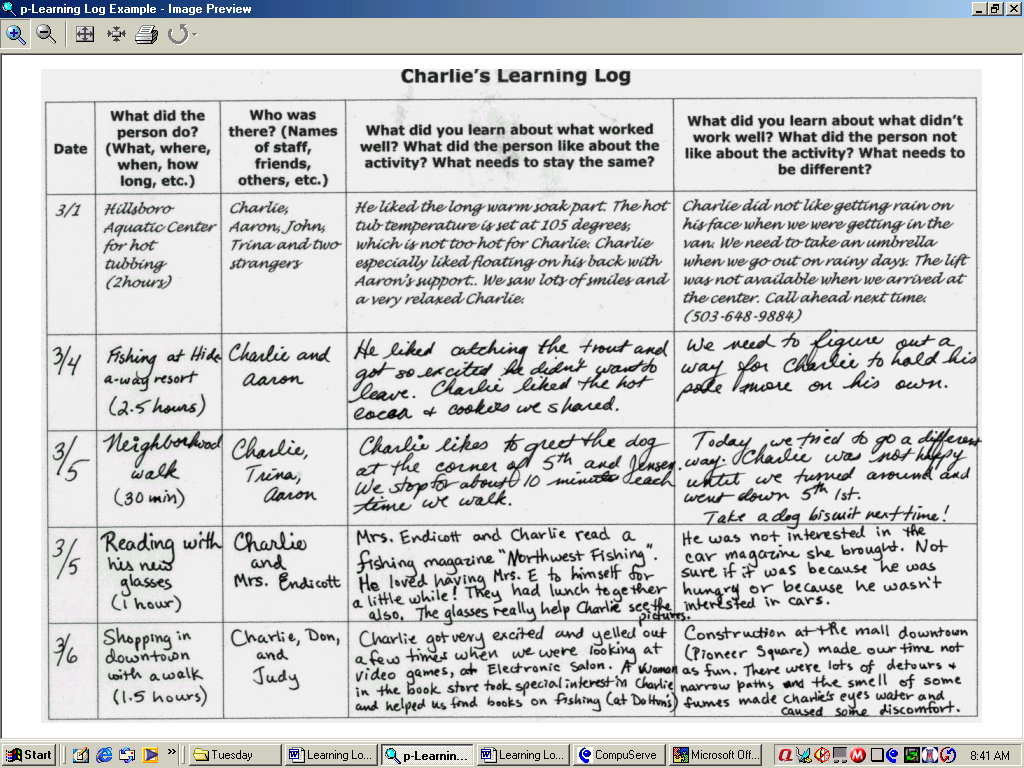 © TLCPCP 2019 www.tlcpcp.com
Charlie’s One-Page Profile for Support Staff

What others like and admire about Charlie


What is Important to Charlie





How Best to Support Charlie
Characteristics of
Characteristics of
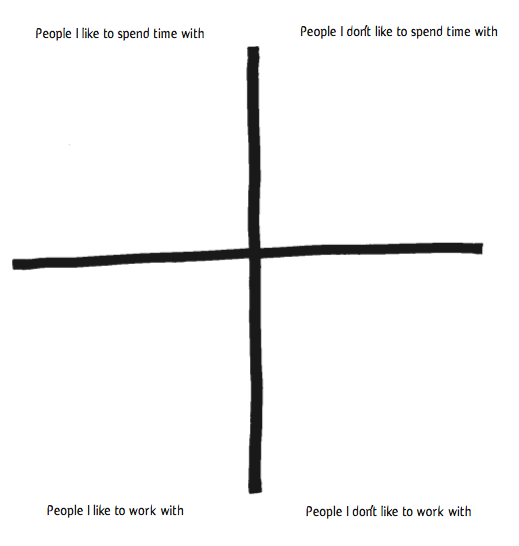 Characteristics of
Characteristics of
© TLCPCP 2019 www.tlcpcp.com
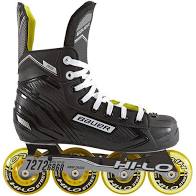 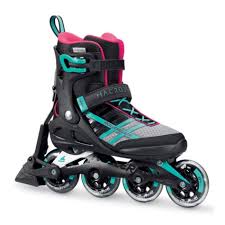 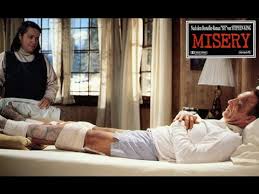 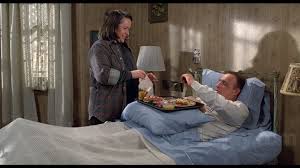 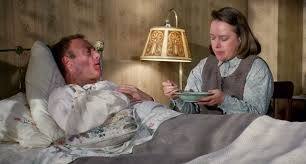 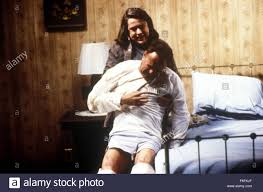 How would you feel?
What would you do?